DÚVIDAS DO CAETO
Validação das hierarquias
Hierarquia 1
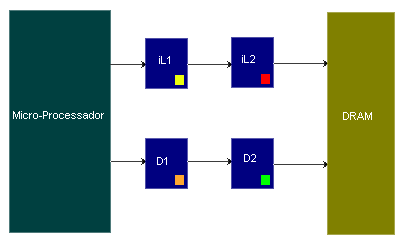 Resultados Hierarquia 1
Configuração 1: 		Tecnologia:
			Vdd:
nível 1: 2048:16:1 
nível 2: 16384:16:1

filipe: 
	instruçoes:

	        Desempenho 0.84813216E8 

	        Energia Total 0.0539 


	   dados:

	         Desempenho 2.14782464E8 

	         Energia Total 0.387
Caeto: 
	instruçoes:

	         TotalCiclos 1.30136016E8 

	         Energia Total 0.14534533


	dados: 

	         TotalCiclos 2.15578112E8 

	         Energia Total 0.369086372
Resultados Hierarquia 1
Configuração 2: 

nível 1: 8192:64:4 
nível 2: 65536:64:4 

filipe: 
	instruçoes:

	        Desempenho 4.2882116E7

	        Energia Total 0.0113 


	   dados:

	         Desempenho 9.0559072E7 

	         Energia Total 0.175
Caeto: 
	instruçoes:

	         TotalCiclos 4.5876936E7 

	         Energia Total 0.01205717675


	dados: 

	         TotalCiclos 9.2754984E7

	         Energia Total 0.17630867886
Resultados Hierarquia 1
Configuração 3: 

nível 1: 4096:32:1
nível 2: 32768:32:4

filipe: 
	instruçoes:

	        Desempenho 6.0074360E7

	        Energia Total 0.0159 


	   dados:

	         Desempenho 1.25681008E8 

	         Energia Total 0.153
Caeto: 
	instruçoes:

	         TotalCiclos 6.8314968E7 

	         Energia Total 0.0201893145


	dados: 

	         TotalCiclos 1.26124176E8

	         Energia Total 0.1531221017
Validação das hierarquias
Hierarquia 2
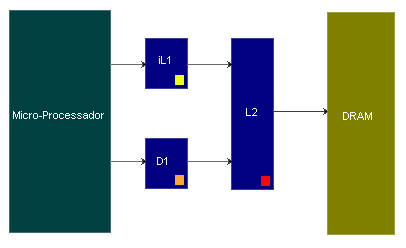 Fórmulas – Tabela Monografias
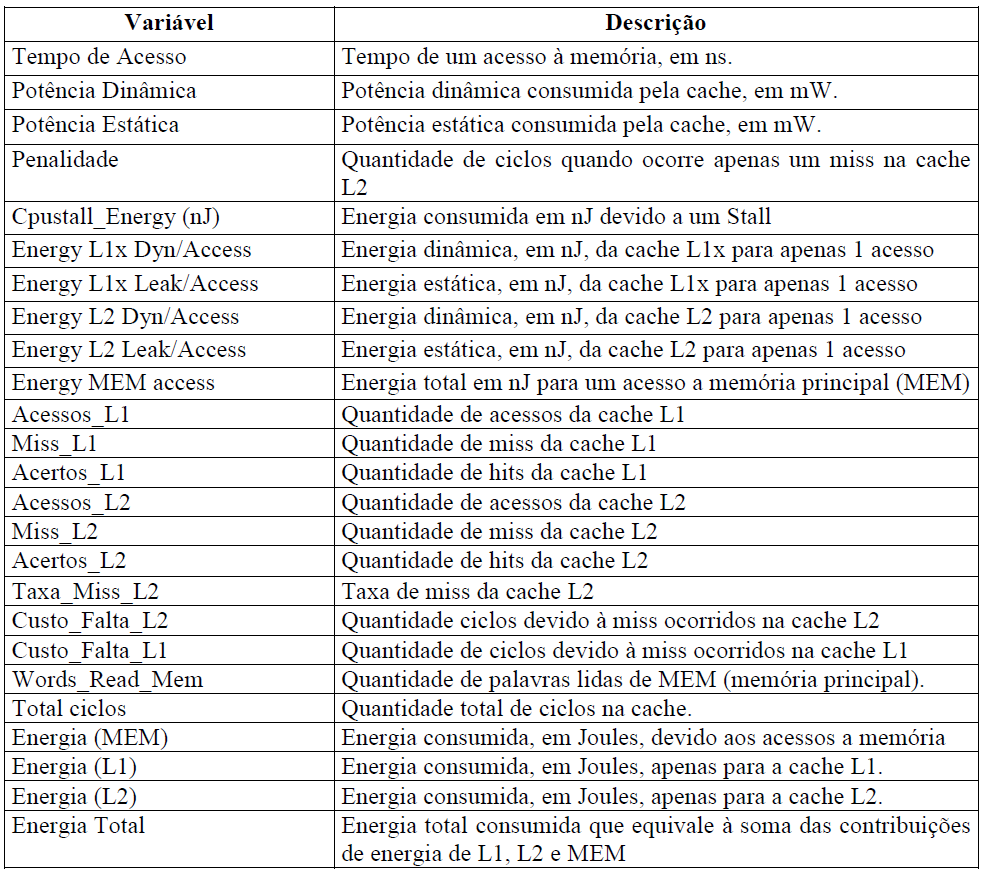 Fórmulas - Monografias
Monografia Luis
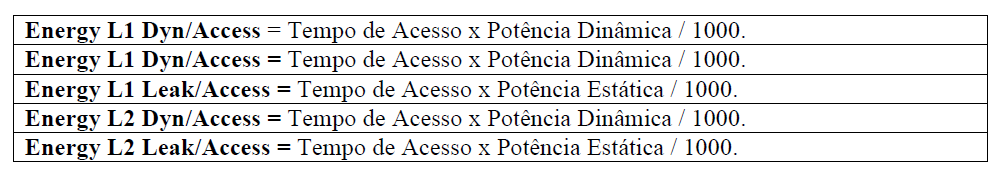 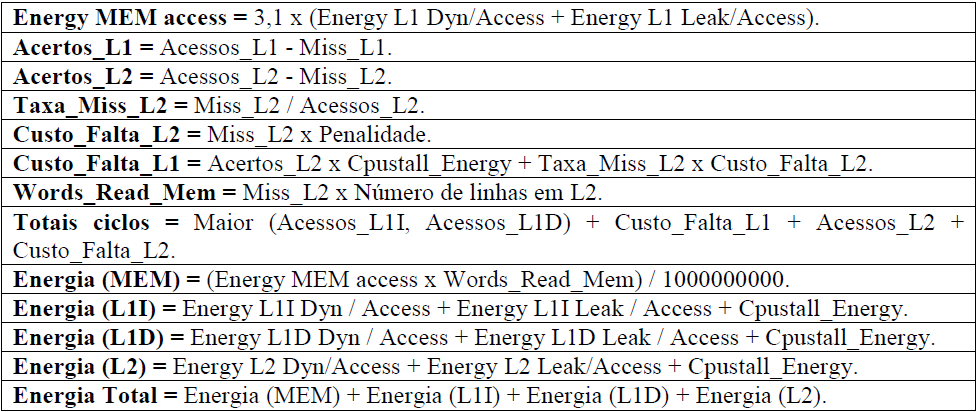 Monografia Washington
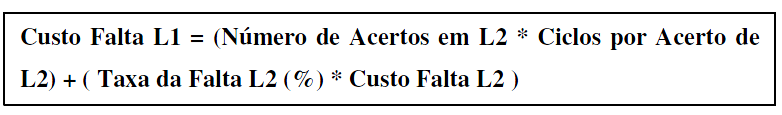 Fórmulas - Caeto
Resultados Antonio
Resultados Caeto
Validação das hierarquias
Hierarquia 3
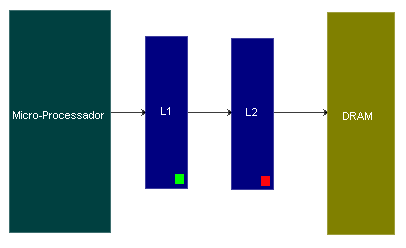 Linha de Comando
Trecho Retirado do relatorio de resultado do simpleScalar:

  Or, a fully unified cache hierarchy (il1 pointed at dl1):

      -cache:il1 dl1

      -cache:dl1 ul1:256:32:1:l -cache:dl2 ul2:1024:64:2:l
Linha de comando testada:

/home/fpower03/Simplescalar/simplesim-3.0/sim-cache -redir:sim /home/fpower03/benchmarks/qsort/output.txt...

1-> ... -cache:il1 dl1 -cache:dl1 ul1:128:16:1:r -cache:il2 dl2 -cache:dl2 ul2:1024:16:1:r ...

2-> ... -cache:il1 dl1 -cache:dl1 ul1:128:16:1:r -cache:dl2 ul2:1024:16:1:r...

... /home/fpower03/benchmarks/qsort/qsort_small /home/fpower03/benchmarks/qsort/input_small.dat > caeto_output.txt


Resultado do SimpleScalar: fatal: the l1 inst cache must defined if the l2 cache is defined
Fórmulas Caeto
Validação das hierarquias
Hierarquia 4
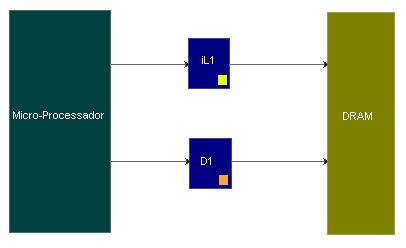 Fórmula Xls
Tecnologia Utilizada:  0.18 um, Vdd: 1.7 V
Constantes presentes:
	mem_energy_per_word = 0,0000000007560187
	cpu_stall_energy = 0,6946752
	Tamanho Instrucao em Words = 2(nunca é utilizada)
	Penalidade por uma leitura de acessos a MEM = 30(nunca é utilizada)

Fórmulas:
Se Tamanho da Linha = 16 -> 44,       32 -> 60,       senão -> 92

 words_read = taxa_miss  * numberaccesses * tamanho da linha

 miss_cycle = taxa_miss * number_accesses * penalty(cycles)

 total_cycles =number_accesses + miss_cycle

 e_mem = words_read * mem_energy_per_word

 e_cache = (number_accesses * energy dyn/access (nj)  +  total_cycles * energy leak/access (nj)  +  miss_cycle * cpu_stall_energy) / 1000000000

 e_total = e_mem  +  e_cache
Fórmula Caeto
Constantes Utilizadas:

	CPU_STALL_ENERGY = 0.6946752;
	MEMORY_ENERGY_PER_WORD = 0.0000000007560187;

  	penalidadeCache =>   Tamanho de Linha =16 => 44;  32=>60; 64=>92

	edyn = pdyn * acessTime * 0.001;
	eleak = pleak * acessTime * 0.001;

	wordsRead = missRate * accessNumber * tamanhoLinha;

	missCycle = missRate * accessNumber * penalidadeCache;

	totalCycles = accessNumber + missCycle;

	memoryEnergy = wordsRead * MEMORY_ENERGY_PER_WORD;

	cacheEnergy = ( accessNumber  *  edyn  +  totalCycles  *  eleak  +
        		missCycle  *  CPU_STALL_ENERGY) / 1000000000;

	totalEnergy = memoryEnergy + cacheEnergy;
Resultados Xls
Resultados Caeto